precarious
(adj.) dependent on circumstances beyond one’s control
Prefix: pre- before
Synonyms:  dangerous, risky, unstable
Antonyms:  secure, reliable
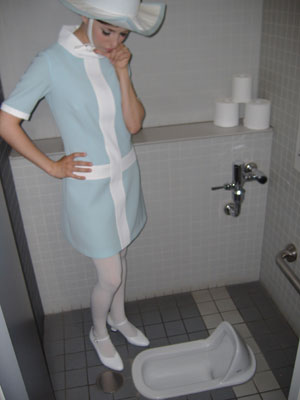 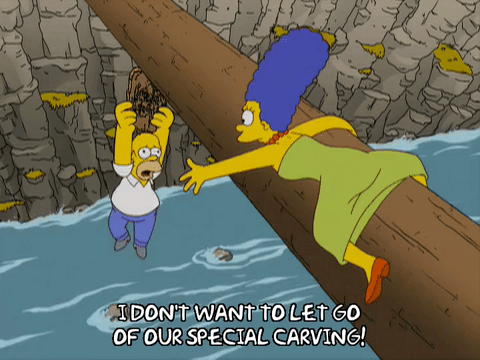 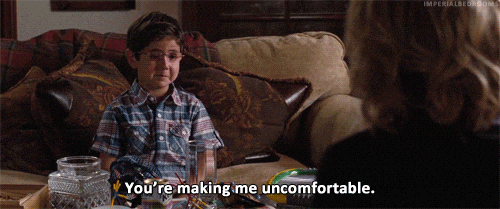 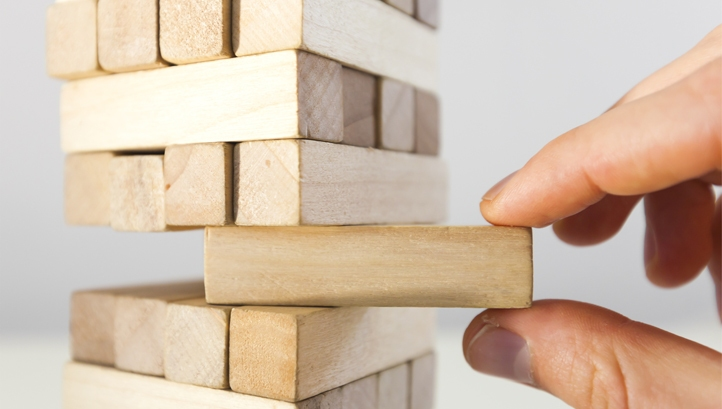 Sentence:  The debate destroyed the precarious harmony that had recently been established in their relationship.
_____________________ put me in a precarious situation.